REKOMBİNE SÜT ÜRÜNLERİ
Rekombine Süt Ürünleri
Süt üretiminin olmadığı veya gelişemediği, ya da üretimin talebi karşılayamadığı yörelerde taze süt yerine yada süt açığını kapatmak amacıyla, kurutularak toz haline getirilen süt ürünlerinden yararlanılabilir.

Rekonstitüe: Süt ürünü,belirli su ve kurumadde oranını yeniden oluşturmak için,gerekli miktarda suyun süttozuna ya da konsantre haldeki süte ilavesiyle elde edilen üründür.
Rekombine: Süt ürünü,üretilecek ürüne özgü yağ ve yağsız kurumadde ile su ve kurumadde oranını yeniden oluşturacak şekilde süt yağı ve yağsız süt kurumaddesini bir veya birden fazla değişik formunda,su ilavesiyle ya da su ilave etmeksizin,bir araya getirmek suretiyle üretilen üründür.

 Yapımlarında izlenen yola göre rekombine süt ürünleri iki grupta toplanabilir:
Uygun hammaddeleri birlikte ilave ederek ve normal bir ürünün standartlarına uygun bir işleme yöntemi uygulanarak,doğrudan üretilenler
Değişik konsantrasyonlarda hazırlanan rekombine sütten dolaylı olarak üretilenler
 
 Rekombinasyon işleminin bazı yararları vardır.Bunlar şu şekilde sıralanabilir:
Üretimde su içeriği azaltılmış ürünler kullanıldığı için,taşıma giderlerinden büyük ölçüde tasarruf sağlanır.
Hammaddelerin taşınması ve depolanması sırasında,genellikle soğukta saklamaya ihtiyaç duyulmaz.
Hammadde ve işçilik maliyeti azaldığı için,paketlemeye giderleri de azalır.
Yerel endüstrinin gelişmesine katkıda bulunur.
1.1. Rekombinasyon İşleminde Kullanılan Hammaddeler
1.1.1. Süt Ürünleri
1.1.1.1. Kurutulmuş süt ürünleri 
Rekombine süt endüstrisinde kullanılan başlıca kurutulmuş süt ürünler, yağsız süttozu, tam yağlı süttozu ve yayıkaltı tozudur.
Bunların dışında, yeni üretim teknolojilerinin gelişiminin bir sonucu olarak, yağ, protein, laktoz ve mineral madde içerikleri modifiye edilmiş toz ürünlerden de rekombinasyon teknolojisinde yararlanılabilmektedir.
Kazeinatlar, toplam süt proteinleri ve serum proteinleri gibi süt proteini izolatları da rekombine süt endüstrisinde çoğunlukla katkı maddesi olarak kullanılabilen ürünler grubunu oluşturmaktadır.
Bazı kurutulmuş süt ürünlerinin standart ve rekombinasyon için önerilen bileşim değerleri
1.1.1.1.1.Kurutulmuş Ürünlerin Üretimi ve Depolanması (a) Yağsız Süttozu
Yağsız süttozunun özellikleri ve rekombine ürün üretimine uygunluğu üzerinde aşağıda belirtilen işlem aşamaları  önemli etkiye sahiptir.
                                                                    YAĞSIZ SÜTTOZU







Yağsız süttozu üretiminde, süte uygulanan ön ısıtma işleminin şiddetine bağlı olarak, serum proteinleri değişik düzeylerde denatürasyona uğrar. Isıl işlemin şiddetindeki artışla birlikte denatürasyon düzeyi de artış gösterir. 
Yağsız süttozu ısı sınıflarının oluşturulmasında, ‘‘serum proteini azotu indeksi’’ (WPNI) olarak adlandırılan bir değerden yararlanılmaktadır. Bu değer, denatüre olmayan serum proteini azotunun mktarını belirtmektedir.
Yağsız süttozu, rutubet içeriği %4’ün altında olacak şekilde üretilir ve saklanırsa uzun süre niteliklerini koruyabilir. Depolama sırasında kolayca nem çekebilir. 
Rutubet içeriği arttıkça, çözünürlüğü azalır ve istenmeyen tatlar gelişebilir. Rutubet artışı, nem geçirmeyen uygun ambalaj materyali kullanılarak önlenebilir.
Astar katmanı , karşı bir engel oluşturmakta, dış torba ise mekanik zararlara karşı korumakta sağlamaktadır. Torba elle veya otomatik paketleme sistemleri yardımıyla kapatılabilir.
Isı sınıfları
Depolama sırasında süttozunda böceklenme olabilir. Dıştaki torbada yağsız süttozu kalıntılarının bulunması böceklenmeye yol açabilir. Süttozu paketi , rutubetli bir ortamda bırakılırsa , küf gelişimi de teşvik edilir.
Süttozu paketleri , temiz ve kuru ortamlarda saklanmalı , düzenli olarak kontrol edilmeleri için , dikkatli bir şekilde istiflenmeli ve işletmeye ilk gelen ambalajın önce kullanılması şeklinde bir yol izlenmelidir. 

b)Yağlı Süttozu 
Depolama stabilitesi nispeten zayıf olduğu için , rekombine ve rekonstitüe ürünlerde kullanımı yaygın değildir. Ürünün depolama stabilitesi artırmak için , toz partikülleri yüzey aktif bir madde olan lesitinle kaplanmaktadır. 
Saf süt yağı , yalnızca tereyağından ya da ekşi kremadan yapabilen ve susuz süt yağı özellikleri taşımayan bir süt yağı çeşididir. 
Paketleme işleminde 25 kg’lık çok katlı kağıt torbalar kullanılmaktadır. Ayrıca, azot gazı ile kapatılan metal kutulardan da yararlanılmaktadır.
c)Yayıkaltı tozu
Kremadan tereyağı veya susuz süt yağı üretimi sırasında, geride kalan yayıkaltının kurutulmasıyla elde edilir. 
Rekombine süt ürünlerinin yapımında genellikle, süt yağsız kurumaddesini %10-15 ‘ni sağlayacak oranda kullanılır.
Kremanın doğrudan susuz süt yağına dönüştürülmesi sırasında tüm fosfolipid kompleksi seruma geçtiği için, geride kalan yayıkaltın da geleneksel yayıkaltındakinin 2 katı kadar fosfolipid bulunur. Dolayısıyla, susuz süt yağı üretiminden kalan yayıkaltının kurutulmasıyla elde edilen toz geleneksel yayıkaltı tozundan daha iyi işleve sahiptir.
Yağ içeriği yüksek (%4.5-1) olduğu için oksidatif bozulmalara karşı duyarlıdır. 
Raf ömrü 3 ay kadardır.
d)Modifiye tozlar
Bu ürünlerden laktozu hidrolize tozlar, laktoz intoleransı görülen yörelerde kullanılabilir. 
Laktozun parçalanma düzeyine bağlı olarak glikoz ve galaktoz düzeyi arttığı için, bu tip tozlar daha tatlı olarak algılanır.
Depolama koşulları hidrolize laktoz içeren tozların niteliklerini olumsuz yönde etkileyebilir ve Maillard reaksiyonunun bir sonucu olarak ürünün besleyici değerinde kayba yol açabilir.
Diğer bir modifiye ürün grubu olan retentat tozu, yağlı veya yağsız sütün ultrafiltrasyonuyla elde edilen retentatı kurutmak suretiyle elde edilen bir üründür.
Ultrafiltrasyon işleminde süt retentat ve permeat olmak üzere iki kısma ayrılır. Retentat, esas olarak, süt proteinlerinin konsantre halde bulunduğu kısımdır. Permeat ise, laktoz, tuzlar ve protein olmayan azot gibi suda çözünen maddeleri içeren kısımdır.

Süttozu ile retentat tozu arasındaki başlıca farklılık retentat tozunun daha düşük oranda laktoz içermesidir.
Laktozla aynı tatlılık deresine sahip olan maltodekstrinin avantajı proteinle reaksiyona girmemesidir.
Süttozu ve retentat tozu üretimi akış şeması
Süt
Su
Evaporasyon
Ultrafiltrasyon
Permeat
Konsantrat
Retentat
Kurutma
Süttozu
Retentat Tozu
Yağlı süt (%12 toplam                            Yağsız süt (%9,21 kurumaddeli)                                     kurumaddeli ve %3,14 yağlı)
1.1.1.1.2.Kurutulmuş Ürünlerin Genel Özellikleri
(a)Fiziksel,kimyasal ve duyusal özellikleri
Rekombine süt ürünlerinde kullanılacak olan süttozlarının rekonstitüe olabilme niteliği olmalıdır.
Rekonstitüe olabilme niteliği aşağıdaki kavramlardan oluşmaktadır:
-Islanabilme: Bu özellik , su yüzeyi ile temas eden toz taneciklerinin ıslanabilme yeteneğini ifade etmektedir.
-Batabilme: Toz tanesinin suya batma hızını belirtmektedir.
-Dağılabilme: Suya ilave edilen tozun , herhangi bir topak oluşturmadan tek tek partiküller halinde dağılma göstermesidir.
-Çözünebilme: Bu nitelik,süttozunun çözünme ve stabil bir süspansiyon oluşturma bakımından yeterliliğini belirtmektedir.

Süttozunun asitliği ve pH değeri,üretimde taze sütten yararlanıldığını ortaya koymalı,fosfataz ve peroksidaz testlerinin sonuçları patojen bakterilerin yok edilmesine yetecek düzeyde ısıl işlem uygulandığını göstermelidir.
Mikrobiyolojik Nitelikler
1.1.1.1.3.Kurutulmuş Süt Ürünlerinin Rekombinasyon İçin Seçiminde Dikkate Alınan Kriterler
Kullanılacak yağsız süttozunun seçiminde dikkate alınması gereken en önemli kriter tozun yer aldığı ısı sınıfıdır.
Rekombine pastörize sütlerde istenen kalite özelliklerini sağlamak için,ekstra düşük,düşük ve bir dereceye kadar da orta ısılı yağsız süttozları kullanılmalıdır.
Rekombine UHT süt ve kremada genellikle düşük ve orta ısılı yağsız süttozu kullanımı önerilmekte,bazı uygulamalarda yüksek ısılı tozdan yararlanılmaktadır.
Yoğurt gibi fermente süt ürünlerinde,belirli bir kıvam sağlanması ve depolama sırasında pıhtı stabilitesinin korunması için,orta,orta-yüksek ve yüksek ısılı süttozları kullanılmalıdır.
Peynir üretiminde rekombine süt kullanımı,pıhtılaşma süresi,pıhtı sıklığı ve sinerez gibi üretim parametrelerinde değişikliğe yol açabilir.
Dondurmada istenen yapı ve tat özelliklerinin sağlanabilmesi için,dövülebilme ve yüksek kapasitede emülsiyon oluşturabilme nitelikleri önem taşır.Bu nedenle,düşük ve orta ısılı yağsız süttozları kullanılmalıdır.
Bebek mamalarında kullanılacak toz ürünlerde bakteri sayısı,ısıya dayanıklı enzimlerin düzeyi ve saflığı bozan yabancı maddelerin miktarı çok düşük,rekonstitüsyon özellikleri ve ısı stabilitesi yüksek olmalıdır.
Tereyağı üretiminde ,yağlı süttozu,yayıkaltı tozu ve krema tozunun emülsiyon oluşturma ve su bağlama kapasitesi büyük öneme sahiptir.
Yoğurt gibi fermente süt ürünlerinde, belirli bir kıvam sağlanması ve depolama sırasında pıhtı stabilitesinin korunması için, orta, orta-yüksek ve yüksek ısılı süttozları kullanılmalıdır. Toz ürün, sütün fermentasyonu sırasında yeterli düzeyde asitlik gelişimine olanak sağlamalı, starter kültürün aktivitesini engelleyecek herhangi bir inhibitör madde bulunmamalıdır. 
Rekombine peynir yapımında, pıhtılaşmanın uygun bir hızda gerçekleşmesi ve pıhtının yeterli sıklığa sahip olması için, düşük ısılı yağsız süttozu kullanılmalıdır.
Dondurmada istenen yapı ve tat özelliklerinin sağlanabilmesi için, dövülebilme ve yüksek kapasitede emülsiyon oluşturabilme nitelikleri önem  taşımaktadır. Bundan dolayı düşük ve orta ısılı yağsız süttozları kullanılmalıdır.
Evapore sütlerde ısı stabilitesi önemli olduğundan, yüksek ısılı yağsız süttozundan yararlanılmalıdır.  
Bebek mamalarında kullanılacak toz ürünlerde bakteri sayısı, ısıya dayanıklı enzimlerin düzeyi ve saflığı bozan yabancı maddelerin miktarı çok düşük, rekonstitüsyon özellikleri ve ısı stabilitesi yüksek olmalıdır.
Tereyağı üretiminde, yağlı süttozu, yayıkaltı tozu ve krema tozunun emülsiyon oluşturma ve su bağlama kapasitesi büyük öneme sahiptir.
1.1.1.2.Süt Yağı Ürünleri
Rekombine ürünlerin yapımında kullanılan başlıca yağ kaynakları susuz süt yağı, tuzsuz tereyağ, dondurulmuş krema ve süt yağının erime noktası düşük gliseridlerini içeren yumuşak fraksiyonudur.
Yağlar depolama sıcaklığına göre iki grupta toplanabilir:
Çevre sıcaklığında depolananlar: Susuz süt yağı ve yumuşak fraksiyon
Dondurulmuş halde bulunanlar: Tuzsuz tereyağ ve dondurulmuş krema
Bazı ülkelerde, süt yağı yerine Hindistan cevizi yağı, hurma yağı, susam yağı gibi yerel bitkisel yağlardan yararlanılmaktadır. Yapım teknolojisi rekombine ürünlerinkine benzemekle birlikte, bitkisel yağlarla üretilen ürünlere ‘’ filled ‘’ süt ürünleri adı verilmektedir.
1.1.1.2.1Susuz Süt Yağı
Susuz süt yağı, taze kremadan elde edilen ve 30˚C nin üzerindeki sıcaklıklarda sıvı halde bulunan bir üründür. Çevre sıcaklığında niteliklerini koruyabildiği için, rekombinasyonunun geleneksek süt yağı kaynağıdır.
Krema (%40 yağ,55-60ºC)
Serum Fazı (%1-2 yağ)
Santrifüj separasyon
Geri kazanılan yağ
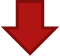 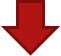 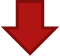 Yayıkaltı separatörüne
Krema (%70-80 yağ,55-60ºC
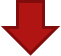 Homojenizasyon
Serum (< %1 yağ)
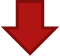 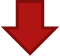 Faz dönüşümü
Püskürterek kurutma
Santrifüj separasyon
Globüler yağ
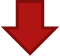 Ham Yağ (%99,5 yağ)
Faz dönüşüm aşaması, susuz süt yağı üretiminin en önemli aşamasıdır. Faz dönüşümünü etkileyen faktörler şunlardır:
Homojenizasyon basıncı
Kremanın yağ oranı
Kremanın serbest yağ içeriği
Sıcaklık derecesi 

Susuz süt yağının paketlenme ve depolanması
Susuz süt yağı, oksijen ve ışık geçirmeyen ambalajlar içinde saklanmalıdır.
İçi laklı 200 litrelik çelik variller kullanılmaktadır. Varilin üst kısmında az bir tepe boşluğu bırakılmalıdır. Çünkü, süt yağı soğuyup kristalize oldukça hacmi küçülmekte, bu nedenle tepe boşluğu büyümektedir.
1.1.1.2.2.Saf Süt Yağı (butter oil)
Yeterli kalitede bir tereyağından susuz süt yağı üretiminde, son ürünün niteliklerini etkileyen işlem aşamaları ve kalite faktörleri şunlardır:
Tereyağından susuz süt yağı üretimi(Wade,1990)
Tereyağının Eritilmesi (45ºC)
Ön Isıtma (80ºC)
%5 yağ
%90 süt kurumaddesi
Separasyon
%10 su
Yağ fazı (%95)
%10 su
Separasyon
%0,5 yağ
Yağ fazı (%99/75ºC)
Vakumda dehidrasyon
Yağ fazı (%99,9)
Pastörizasyon (75ºC)
Rutubet kontrolü/Berraklık
Katkı maddeleri ilavesi (Stigmasterol,β-sitosterol,karoten,vanilin
Ön Soğutma
Yüzey sıyırmalı soğutma (25ºC)
Doldurma
1.1.1.2.3.Tuzsuz tereyağ
Susuz süt yağı, serum fazı içermediği ve çevre sıcaklığında depolama sırasında bayatladığı için bir süre sonra taze krema tadını yitirmektedir. Böyle koşullarda, susuz süt yağının yerine tuzsuz tereyağ kullanımı tercih edilmektedir.
Tuzsuz tereyağı, tatlı kremadan, en fazla %16 oranında rutubet içerecek şekilde üretilmektedir. 

1.1.1.2.4.Dondurulmuş krema 
Susuz süt yağı üretiminde izlenen yapım yöntemi uygulanarak yalnızca kremadan üretilir. 
Dondurulmuş krema üretiminde, tereyağımsı tadın en yüksek düzeyde alıkonması amaçlanmaktadır.
1.1.1.2.5.Yumuşak Fraksiyon
Yüksek çevre sıcaklıklarında sıvı halde bulunan bir üründür. 
Erimiş durumdaki süt yağı kontrollü koşullarda kristalize edildikten sonra, yüksek ve düşük erime noktasına sahip süt yapı fraksiyonları filtre edilerek birbirinden ayrılmaktadır.
Yüksek erime noktasına sahip gliseridlerin bulunmaması nedeniyle, yumuşak fraksiyon rekombine tereyağı ve rekombine krem şanti üretimine uygun değildir.
1.1.2.Su 
Rekombine ürün yapımında yararlanılan su, gözle görülebilir süspanse madde taşımamalı, rengi, kokusu ve tadı normal olmalı ve sağlığa zararlı mikroorganizmalar, minareller ve organik madde bulundurmamalıdır. 
Suyun mikrobiyolojik kalite kontrolünde, indikatör bakteri olarak yaygın şekilde Escherichia coli ve koliform grubu bakterilerden yararlanılmaktadır. Genel olarak, dezenfeksiyon sonunda suyun 100 mililitresinde koliform bakteri bulunmaması gerekir.
Virüsleri inaktif hale getirmek için, dezenfeksiyon işlemi sonunda suda en az 0.5 ppm düzeyinden serbest klor bulunması gerekir.
Su kaynaklarına pestisitlerin bulaşmamasına dikkat edilmelidir, çünkü suyun geleneksel yöntemlerle arıtılması pestisit kalıntılarını gidermemektedir.
1.1.3.Şekerler
1.1.3.1.Sakaroz 
Rekombine şekerli koyulaştırılmış süt üretiminde kullanılacak sakarozun rengi fazla koyu olmamalı,yabancı madde içeriği düşük olmalı ve içerisinde mikroorganizma bulundurmamalıdır.

1.1.3.2.Laktoz
Rekombine şekerli koyulaştırılmış sütte %10-12 oranında laktoz bulunur. Bu miktarının 1/3’ü oda sıcaklığında kristalize hale geçebilir. 
Laktoz ilavesiyle, büyüklüğü 5 mikronu geçmeyen küçük kristallerin oluşumu teşvik edilerek ürünün pürüzsüz yapısı korunmaya çalışır.
Rekombine süte %0.05 oranında laktoz ilavesiyle, 1 mm3 üründe en az 1 milyon kristal oluşumu sağlanmalıdır.
1.1.4.Tuz
Tuz stokları,rotasyona tabi tutulmalı,torbası yırtılmış ya da hasara uğramış tuzlar kullanılmamalıdır.
Çok ince zerreli tuzlar,rutubet oranının çok düşük olduğu koşullarda bile hızla nem çekebildiğinden,belirli aralıklarla ve sınırlı miktarlarda satın alınmalıdır.

1.1.5.Diğer katkı maddeleri  
1.1.5.1.Stabilizerler ve emülsifiyerler  
Birçok rekombine ürün suda-yağ emülsiyonu şeklindedir.Kabul edilebilir bir raf ömrüne sahip olmaları için stabilize edilmesi gerekir.
Bazı rekombine ürünlerde emülsifiyer kullanımı gerekebilir.Örneğin,rekombine evapore süt üretiminde,ısı stabilitesi sağlamak amacıyla fosfatlardan sıklıkla yararlanılmaktadır.Rekombine sütten peynir yapımında da istenen nitelikte pıhtı oluşumu sağlamak için kalsiyum tuzları kullanılmaktadır.
1.1.5.2Aroma ve renk maddeleri
 Aroma maddeleri doğal,doğala özdeş ve yapay aroma maddeleri olmak üzere 3 grupta toplanabilir.
Birinci grupta yer alanlar doğal ürünlerden ekstraksiyon yoluyla elde edilir.İkinci gruptakiler doğal olanlara kimyasal bakımından eşdeğerlik gösterir.Sonuncular da,doğal olanların tadına benzetilerek üretilen sentetik maddelerdir.
Süt ürünleri açısından önem taşıyan doğal renk maddeleri annatto,suda çözünen karotinoidler ve yağda çözünen karotenlerdir.Annatto,peynir yapımında,β-karoten de tereyağı üretiminde kullanılmaktadır.


1.1.5.3.Vitaminler
Yağda çözünen A ve D vitaminleri özellikle filled ürünlere katılmaktadır.
1.2.Rekombinasyon İşlemi ve Kullanılan Ekipmanlar
1.2.1.Rekombinasyon olanakları
Rekombine sütün hazırlanmasında genellikle yağsız süttozu,susuz süt yağı ve iyi nitelikte su kullanılır.Tam yağlı taze süt tadı kazandırmak amacıyla bu karışıma bazen yayıkaltı tozu ilave edilebilir.
Süt yağsız kurumaddesi ve süt yağı kaynağı olarak tek başına yağlı süttozundan yararlanılabilir.Bu durumda,emülsifiyer ilavesine gerek kalmaz.
Bir veya birkaç stabilizerin ilavesi genel bir uygulamadır.Bu amaçla,karragenan,zamklar ve fosfat tuzlarından yararlanılır.Stabilizerler sütün tat ve stabilitesini artıran bir etki yaratırlar.
Rekombine süt formülasyonları ( Newstead,1990)
Tereyağ
Yağsız süttozu
Susuz süt yağı
Yağlı süttozu
Bitkisel yağ
Yayıkaltı tozu
Taze süt
Emülsifiyer
Stabilizer
Peyniraltı suyu
İŞLEME
1.2.2.Rekombinasyon aşamaları   
Tüm yöntemler,tozun rekonstitüsyonu,stabil bir emülsiyon oluşturulması ve ısıl işlem aşamalarından oluşur.
Temel rekombinasyon aşamaları;
Tozun dispersiyonu
Deaerasyon
Hidrasyon
Yağ ilavesi
Karıştırma tankında
İşlem hattında
Homojenizasyon
Pastörizasyon
Ara depolama
Rekombinasyonun ilk aşaması tozun suda dispers hale getirilmesi,diğer bir ifadeyle süttozunun su ile karıştırılmasıdır.
Bunun için aşağıdaki yollardan yararlanılabilir:

a)Tankla karıştırma:Küçük ölçekleli(1000-2000 litre) üretim için en uygun karıştırma şeklidir.Tankın ısıtma ve soğutma yapabilen donanımları bulunmalıdır.Rekonstitüsyon için,su tanka alınır ve sıcaklığı 45-50ºC’ye çıkarılıp bir pompayla sirküle ettirilirken aynı zamanda süttozu da tanka ilave edilir.

b)Toz hunisi ve pompa yardımıyla karıştırma:Süt kurumaddesinin %20’ye kadar çıkabildiği karışımlar için uygundur.
c)Seviye sondası kullanımı:Toz hunisinin altına bir seviye sondası takılabilir.Toz hunisi boşaldığı zaman valfin kapanması ve karıştırma hava girmesi bu sondayla engellenir.

d)Ventüri dağıtıcı kullanımı:Süttozu,pompanın basma hattında yer alan bir ventüriden geçirilebilir.Ventüri dağıtıcı tozun daha etkili şekilde dağılmasını sağlar.
e)Triblender sürekli akış sisteminin kullanımı:Dispersiyon hızı dakikada 40 kg’a kadar çıkan sürekli akışlı sistemlerde ‘’Triblender’’ olarak bilinen çok yüksek devirli bir pervaneden yararlanılır.
Bu tip karıştırıcıların en basiti ile %30 ve daha yüksek kurumaddeli karışımlar hazırlanabilir.
Diğer karıştırma sistemlerinde olduğu gibi,bu sistemde de sirkülasyon rekonstitüsyon tankından yaptırılır.Eğer,yağ rekonstitüe süte homojenizasyondan önce karıştırılıyorsa,tankta karıştırma işleminin fazla bir önemi yoktur.
Süttozunun suda en az topak oluşturacak şekilde dağılabilmesi için en uygun su sıcaklığı 40-50ºC değişmektedir.Ancak ventüri dağıtıcı ya da turbo karıştırıcı gibi dispersiyon cihazlarıyla sıcaklığı 15-20ºC arasında değişen soğuk su kullanımı mümkün olmaktadır.
Süttozu suda çözündürülürken karışıma hava girebilir ve bu durum köpürmeye neden olabilir.Tank çıkışında kelebek valfler yardımıyla çevreden rekonstitüe süte hava girişi önlenir.
Toz tanesinin içindeki boşluklarda bulunan hava da sıvının köpürmesine neden olur.Köpüğü hızlı bir şekilde uzaklaştırmak için deaeratörlerden yararlanılabilir.
Rekonstitüe yağsız süt 4ºC’de bir gece bekletilmelidir,böylece daha iyi bir hidrasyon sağlanarak sütün tadı önemli düzeyde artırılabilir.
Yağın rekonstitüe süte ilavesi bir tankta yada homojenizasyondan önce direkt olarak işlem hattında gerçekleştirilebilir.
Diğer ürünlere işlenmeden önce 4-5 saatten daha uzun süre bekletilecekse,pastörize edilmeli yada 62ºC’de 15 saniye süreyle termizasyona tabi tutulmalıdır.Süt son olarak,7ºC altına soğutularak işleneceği zamana kadar soğukta saklanmalıdır.
Polietilen astarlı,çok katlı kağıttan yapılmış 25 kg’lık standart torbalarda bulunan süttozları depodan huninin bulunduğu alana taşınır.Torbaların ağzı kesilerek açılır ve süttozu elle huniye boşaltılır.
Havaya dağılan toz zerreleri insan sağlığı,işletme hijyeni ve ürün bileşimi açısından sorunlar yaratabilir.Bu nedenle,tozun boşaltılması,kuru alan olarak adlandırılan ayrı bir bölmede gerçekleştirilir.
1.3.Rekombine Ürün Çeşitleri
1.3.1.Rekombine Sıvı Sütler 
1.3.1.1.Rekombine Pastörize Süt
 Bu ürünlerde,yağsız kurumadde içeriği %8-9,5,yağ içeriği %2,8-4,0 arasında değişim gösterebilir.Genellikle homojenize ürünlerdir fakat istenirse kaymak tabakası bulunduracak şekilde de üretilebilir.
 Raf ömrü buzdolabında 4-5 gündür. 

Rekombine pastörize süt üretiminde dikkat edilecek hususlar şunlardır : 
Serum prteini azotu indeksi 4 mg/g ya da daha fazla olan düşük vaya orta ısılı yağsız süttozu kullanmak 
Süt yağsız kurumadde oranınu %10‘ a kadar çıkarmak 
Yağsız kurumaddenin oranını %10 ‘ u kadar yayıkaltı tozu ilave etmek
Susuz süt yağı yerine tuzsuz tereyağı kullanmak 
Çok az miktarda sodyum klorür veya sodyum sitrat veya sakkaroz ilave etmek
Üretim
Amaca uygun nitelikte su bir sayaçtan sürekli şekilde rekonstitüsyon tankına alınır.Huniye boşaltılan süttozu tanecikleri huninin altındaki borudan geçerek su ile karışır.Santrifüj pompa yardımıyla su yada rekonstitüe süt tankın altındaki valfden tekrar tanka doğru sirküle ettirilir.
Çözünmeyen süttozu parçacıklarını ve diğer yabancı maddeleri ayırmak için,rekonstitüe süt bir pompayla filtre düzeninden geçirilir.
Süttozu tamamen çözündükten sonra tozun hidrasyonu için rekonstitüe süt 15 dakika kadar bekletilir.
Rekonstitüe süt hidrasyon süresinin sonunda pastörizatörün balans tankına pompalanır. Ön ısıtma ve klarifikasyon işlemleri uygulanır,daha sonra sıcaklığı 50-60˚C’ye yükseltilir.
Sıcaklığı 60-65˚C olan erimiş durumdaki yağ bir dozaj pompası ve enjektör kullanılarak,homojenizasyon önce süte katılır.
Rekombine süt tek veya iki kademede homojenize edilir.Tek kademeli homojenizasyonda 55-65˚C’de 175kg/cm² ; iki kademeli homojenizasyonda 1.kademede 145-250 kg/cm², 2.kademede 20-70  kg/cm² basınç uygulanır.
Homojenizasyondan sonra rekombine süt 72˚C’de 15 saniye; 71-74˚C’de 40-45 saniye veya 85˚C’de 8-15 saniye süreyle pastörize edilir.
Pastörize süt şişelere veya geri dönüşsüz plastik ya da karton kutulara doldurulur, 4˚C’de depolanır.
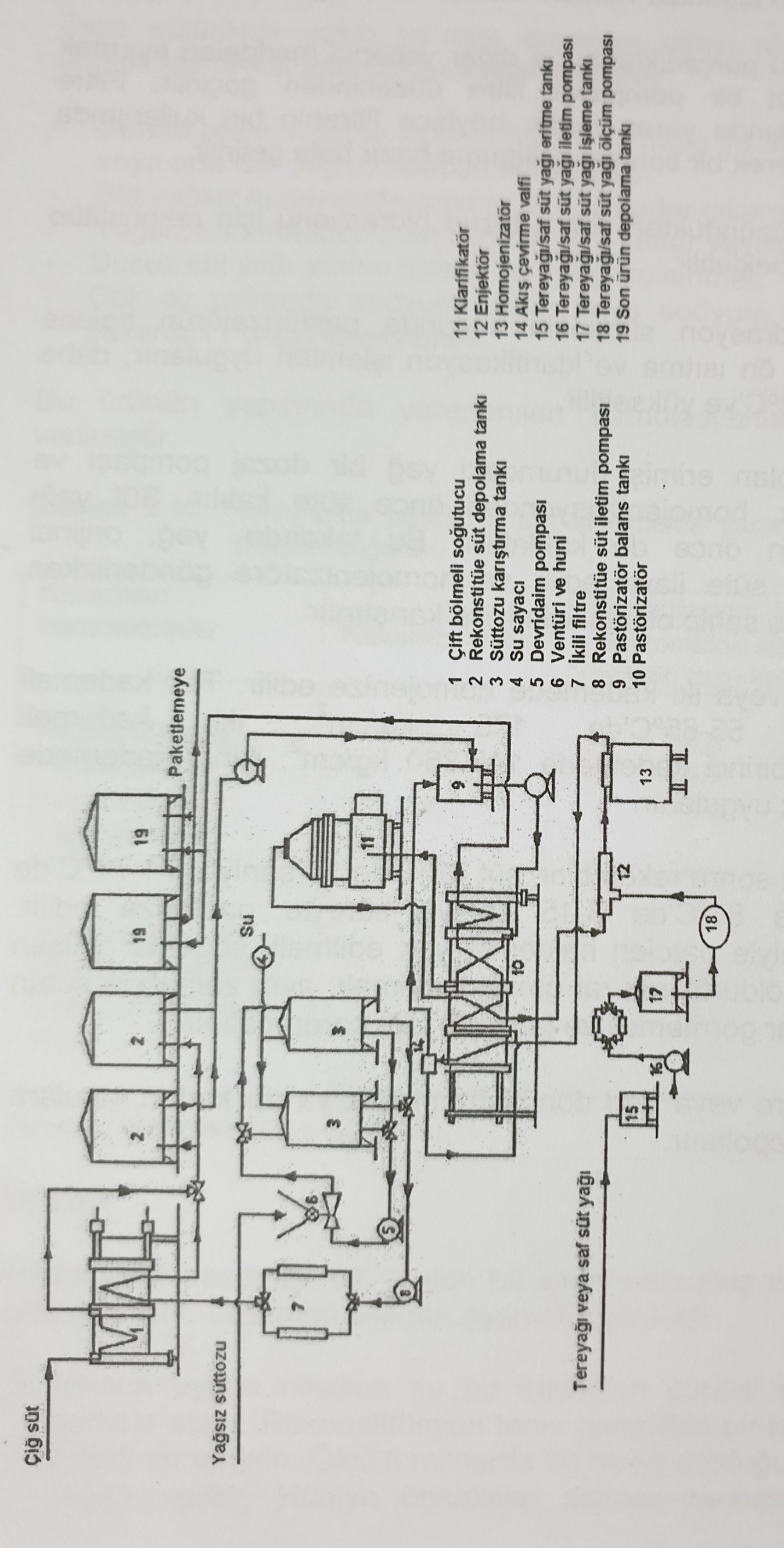 Rekombine pastörize süt üretimi akış diyagramı (Aneja,1990)
1.3.1.2Rekombine Sterilize Süt (Şişede Sterilize Süt)
Bu ürün belirgin pişmiş,karamel tadına ve genellikle koyu bir renge sahiptir.
Peynir mayası ile mayalamaya uygun değildir. 
Uygulanan ısıl işleme bağlı olarak sütteki tüm mikroorganizmalar ve bakteri sporları yok edilir
Proteaz ve lipaz enzimleri inaktif hale getirilir.
Lisin amino asidi ve suda çözünen vitaminlerden bazıları ısıyla zarara uğramış olamakla birlikte, besleyici değerindeki azalma %5-10 düzeyindedir.
Sütlerin paketlenmesinde cam ya da ısıyla dayanıklı polipropilen şişeler tercih edililir. 

Üretim
1)Tercihen,düşük ya da orta ısılı yağsız süttozu kullanılarak,rekombine pastörize süt üretiminde izlenen yola göre rekombine süt hazırlanır.
2)Hazırlanan süt,pastörize ve evapore sütlere uygulanan basınçtan daha yüksek basınçta ve iki kademede homojenize edilir.İlk kademede 200-260 kg/cm² , ikinci kademede 30-35 kg/cm² arasında değişen basınç uygulanır.
3)Şişelere doldurma ve sterilizasyon işlemlerinden önce süt 3 saatten daha uzun bekletilecekse pastörize edilmeli ya da 4˚C’ye soğutulmalıdır.
4)Sütler,sterilize edilmek üzere şişelere doldurulur.Sterilizasyon anında hacim artışı görüldüğü için,şişenin üst kısmında toplam hacminin 1/10’u kadar bir tepe boşluğu kalacak şekilde dolum yapılır.Bu boşluk şişelerin sterilizatörde hareketi sırasında daha iyi ısı iletimi sağlar ve karıştırma işlemini kolaylaştırır.
5)Sterilizasyon için,süt önce 90˚C’ye ısıtılır.Sonra,dakikada 3˚C’lik bir artış hızıyla sıcaklık sterilizasyon derecesine çıkarılır.Sterilizasyon sıcalıklığında belli bir süre bekletildikten sonra süt,dakikada yaklaşık 5˚C’lik bir hızla 80˚C’nin altına soğutulur.En çok kullanılan normlar 119,5˚C’de 10 dakika,117˚C’de 13 dakika ve 155˚C’de 22 dakikadır.
1.3.1.3Rekombine UHT Sterilize Süt
UHT sterilize süt renk,tat gibi duyusal nitelikleri ve besleyici değeri bakımından klasik yöntemle(şişede) sterilize edilen sütten daha üstün özelliklere sahiptir.
UHT sterilize süt renk, tat gibi duyusal nitelikleri ve besleyici değeri bakımından klasik yöntemle(şişede) sterilize edilen sütten daha üstün özelliklere sahiptir.UHT sütte en çok karşılaşılan sorunlardan birisi depolama sırasında sütün jelleşmesi veya pıhtılaşmasıyla sonuçlanan ve zamanla koyulaşma olarak bilinen bir bozulmadır. 
Acı tat kusuru birkaç ay sonra ortaya çıkarak pıhtılaşmayla sonuçlanabilir.Bu bozukluklar ısıya dayanıklı bakteriyel proteolitik enzimlerin faliyetinden ileri gelebilmektedir.
Rekombine UHT sterilize sütte, ısı stabilitesi yüksek olan enzimlerin en az düzeyde tutulması için, mikrobiyolojik kalitesi yüksek ve psikrotrofik bakteri sayısı düşük olan sütten üretilen süttozu kullanılmalı, rekombine süt hemen sterilize edilmeyecek ise pastörize edilmelidir.
Paketlemede, lamine kağıt veya mukavvadan yapılmış kutular, üflenerek şekil verilmiş plastik şişeler kullanılabilmektedir.

 Üretim
1)Düşük ya da orta ısılı süttozu kullanılarak temel rekombinasyon işlemine göre rekombine süt hazırlanır.
2)Süt,direkt ya da indirekt yöntemle UHT sterilizasyona tabi tutulur.Sütün direkt yöntemle sterilizasyonunda kullanılan buhar doygun halde ve saf olmalı,herhangi bir katkı maddesi bulundurmamalıdır.
3)Sterilizasyon sıcaklığında 2-5sn süreyle bekletmeden sonra süt,homojenizasyon sıcaklığına soğutulur.
4)Aseptik homojenizatör kullanılarak,süte 200-260 kg/cm² basınç uygulanır.
5)Süt,paketleme sıcaklığına soğutulur,aseptik koşullarda kutulara doldurulur ve depolanır.
1.3.2.Rekombine Yoğurt
Rekombine yoğurt üretiminde, normal olarak, süt yağsız kurumadde kaynağı olarak yağsız süttozu, yağ kaynağı olarak susuz süt yağı kullanılmaktadır. Yağlı süttozundan da yağ ve kısmen süt yağsız kurumadde kaynağı olarak yararlanılabilmektedir. Yağlı süttozu kullanıldığında homojenizasyona gerek duyulmamaktadır. 
                             I.FORMÜLASYON                                                                                          II.FORMÜLASYON
Rekonstitüe süt
Rekonstitüe süt
Yağsız süttozu    125kg/1000 kg
Susuz süt yağı       25kg/1000kg
Yayıkaltı tozu        10kg/1000kg
Su                         840kg/1000kg
Yağsız süttozu    12kg/100 kg
Yağlı süttozu       1kg/100kg
Su                        87kg/100kg
Homojenizasyon 105-140 kg/cm ,60-65ºC
Jelatin İlavesi  %0,5
Pastörizasyon  85-90ºC/15sn veya 80-82ºC/30 dk
Pastörizasyon, 85ºC/5 dk
Aroma maddesi
Laktik kültür %2,5
Fermantasyon  42ºC/5 saat, pH 4,2
Fermantasyon  43-45ºC/4 saat
Soğutma,4ºC
Soğutma,4ºC
Depolama,<7ºC
Depolama,4ºC
1.3.3.Rekombine Tereyağ
Rekombine tereyağ, soğukta depolama ve dondurma olanaklarının kısıtlı olduğu ve ayrıca süt ürünlerinin yerel olarak üretilmek istendiği durumlar için uygun bir ürün çeşididir.
Üretim
   Rekombine tereyağ %16 rutubet içerecek şekilde üretilir. Bileşimşnde %100 yağ sağlaycak düzeyde susuz süt yağı, %1-1.5 süttozu, %1.5-3 tuz ve gerekirse emülsifiyer olarak %1 oranında lesitin yer alır. Tuz oranı, süt yağının sertlik ya da yumuşaklığına göre değişebilir. Üretimde süt yağının katı fraksiyonu kullanılıyorsa tuz oranı %3 e kadar çıkabilir.
 Aşamaları:
Susuz süt yağının eritilmesi: Normal olarak, susuz süt yağı varilleri 40-42 C sıcaklığındaki bir odada 1 gün süreyle ya da yağ tamamen eriyinceye kadar bekletilir. Küçük çaplı üretimde, variller buharla ısıtılabilir. Teneke kutulara paketlenmiş susuz süt yağını eritmek için, kutuların etrafına sıcak su püskürtülebilir.
Ön karıştırma: Yüksek devirli karıştırıcısı bulunan bir tankta, yağsız süttozu, gerekli miktardaki suya azar azar ilave edilir. En az 20 dakikalık bir karıştırmadan sonra ortama tuz katılır, böylece serum fazı hazırlanmış olur. Üretimde yüksek ısılı süttozu tercih edilmelidir, çünkü bu tip tozun dayanımı düşük yada orta ısılı yağsız süttozlarına göre daha fazladır.
Karıştırma: Önceden tamamen erimiş hale getirilen susuz süt yağı, eğer kullanılacaksa, emülsifiyerle (lesitin) birlikte yüksek devirli karıştırıcısı bulunan ve kapağı sıkıca kapanabilen bir tanka alınır. Ön karıştırma tankında bulunan serum susuz süt yağına karıştırılır. Karıştırma tankında sıcaklığın 42-43 C de tutulması normal bir süt yağı elde edilmesi bakımından önemlidir. Sıcaklığın bu dereceden yüksek olması soğutma sistemine aşırı yüklenilmesine yol açar. Çok düşük sıcaklık ise, karıştırma tankında kristalleşmenin başlamasına ve tereyeğında kumlu yapı kusuruna neden olur.
Soğutma: İşlemin başında pompa ve soğutucu bıçakları çalıştırılır ve karıştırma tankına doğru yağ sirküle ettirilir. Soğutma işlemi yavaşça başlatılır. Tereyağının sıcaklığı istenen dereceye eriştiğinde (kullanılan yağa göre 4-10 C), karıştırma tankına doğru olan sirkülasyon durdurulur, besleme pompasına doğru sirkülasyon başlatılır. Bu sirkülasyon, kristalizasyon için gerekli çekirdeklenmeyi sağlamak ve tereyağında kırılgan yapı oluşumunu önlemek bakımından gerekli olup, yüksek bir hızda yapılmalıdır.
Malakse işlemi : Tereyağı, 10 C nin altında, yüzey sıyırmalı soğutucudan malaksöre gönderilir. Bu dereceden daha yüksek sıcaklıklarda malakse işlemi iyi yapılamayacağı için, kırılgan yapılı, su salan bir ürün elde edilir.
Paketleme: Son ürün parşömen varaklara sarılır ya da içi laklı kutuları doldurulur.
1.3.4.Rekombine peynir
Rekombine peynir üretimi 3 yöntemle üretilebilir:
Geleneksel yöntem 
Ultrafiltrasyon tekniğinin uygulandığı üretim yöntemi 
Retentat tozunun kullanıldığı üretim yöntemi
 
Geleneksel yöntemlerekombine peynir yapımında, rekombinasyon, homojenizasyon, pastörizasyon ve soğutma aşamalarından sonra rekombine süt depolama tanklarına alınıp burada 24 saat bekletilmekte, daha sonra olasılıkla taze sütle karıştırılarak peynir işletmesine verilmektedir.
 
Ultrafiltrasyon tekniğinin uygulandığı yapım yönteminde; yağsız süttozu, susuz süt yağı ve su kullanılarak hazırlanan rekombine süt, üretilecek peynirin kurumadde içeriğine yakın bir kurumadde oranı sağlanacak şekilde ultrafiltrasyona tabi tutulur. Elde edilen retentat, mikrobiyolojik kalite sağlamak üzere pastörize edilir,  25˚C ‘ ye soğutulup startere karıştırılır.Bu yöntemin avantajı randımanda artış sağlamaktır.
 
Süttozu yerine retentat tozunun kullanılmasıyla yapım yöntemi basitleştirilebilir. Bu yönteme göre peynir yapımında, retentat tozu, saf süt yağı ve su karışımı kullanılarak, üretilecek peynirdekinden biraz daha düşük oranda kurumadde içeren rekombine süt hazırlanır. Rekombine süte pastörizasyon ve homojenizasyon uygulanır. Bundan sonraki aşamalar UF tekniğiyle peynir üretiminde olduğu gibidir.
Rekombine Peynir
Geleneksel yöntemle rekombine peynir üretimi (Bjerre,1990)
Yağsız süttozu
Su
Susuz süt yağı
Rekombinasyon
Pastörizasyon
  Homojenizasyon
Depolama
Taze süt
Peynir sütü
Ön ısıtma
Starter
Peynir teknesi
Peyniraltı suyu
Rennet
Peynir pıhtısı
Kalıba aktarma
Baskıya alma
Tuzlama
Tuz
PEYNİR
Ultrafiltrasyon tekniği ile rekombine peynir üretimi (Bjerre, 1990)
Susuz Süt yağıu
Yağsız süttozu
Su
Rekombinasyon
Pastörizasyon
Homojenizasyon
Depolama
Peynir sütü
Ön ısıtma
YUltrafiltrasyon
Retentat
Pastörizasyon
Homojenizasyon
Depolama tankı
Starter
Rennet
Kalıba aktarma
Baskıya alma
Tuzlama
Tuz
PEYNİR
Retantat tozu kullanılarak rekombine peynir üretimi (Bjerre, 1990)
Retentat tozu
Su
Saf süt yağı
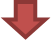 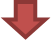 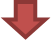 Rekombinasyon
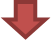 Pastörizasyon
Homojenizasyon
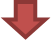 Rekombine süt
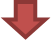 Starter
Depolama tankı
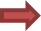 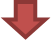 Rennet
Karıştırma
Pıhtılaştırma
Tuzlama
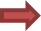 Tuz
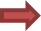 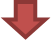 PEYNİR
1.3.4.1.Rekombine peynir üretiminde göz önüne alınacak noktalar
Süttozunun niteliği
Rekombine peynir yapımında, serum proteini azotu indeksi en az 6 mg/g olan düşük sıcaklık ürünü yağsız süttozu kullanılmalıdır. Bu tip süttozlarında denatüre serum proteinlerinin miktarı az ve iyon halindeki kalsiyum miktarı fazla olduğu için rekombine süt kullanımının maya ile pıhtılaşma süresi, pıhtı sıkılığı ve sinerez üzerinde yaratabileceği olumsuz etkiler azaltılabilir.
Kullanılan suyun niteliği
Rekombinasyonda kullanılan suyun niteliği de peynir yapımında etkilidir. Sudaki klor düzeyi 25 ppm’den fazla ise iyot tadı oluşabilir. Suyun niteliği CaCo3  cinsinden 500 ppm’den fazla ise, sütteki proteinler daha sonraki ısıtma aşamasında pıhtılaşabilir. Buda randımanı azaltabilir. 
Homojenizasyon basıncı
Rekombine sütten peynir yapımında çoğunlukla düşük basınçta homojenizasyon uygulaması istenir, böylece homojenizasyonun protein yapısı üzerindeki olumsuz etkisi en az düzeyde tutulmaya çalışılır.
Cheddar gibi sert peynirlerde 70 kg/cm2 yi geçmemesi önerilir. Beyaz peynir gibi yarı-sert peynirlerde ise pürüzsüz bir yapı oluşturabilmek için, daha yüksek homojenizasyon basıncı uygulanır. 
Peynirin olgunlaşma hızı
Olgunlaşmayı hızlandırmak ve yeterli tat gelişimini sağlamak amacıyla uygulanabilecek yollar şunlardır;
Genellikle sert peynirlerde normal starter kültürler ile beraber Streptococcus thermophilus, Lactobacillus acidophilus veya Lactobacillus casei mikroorganizmaları bulunan kültürler kullanılabilir.
Sert ve yarı-sert peynirlerde, mayalamadan önce rekombine süte amino asitler katılabilir.
Rekombine süte lipolitik ve proteolitik enzimler katılabilir.
Ultrafiltre rekonstitüe süt lipolize uğratılmış kremayla karıştırılabilir.
1.3.5.Rekombine Krema
Rekombine krema yapımında yağsız süttozu, yayıkaltı tozu ve susuz süt yağı karışımından yararlanılabilir. Yağ oranı krem şantide %35-40, kahve kremasında ise genellikle %20-25 arasında değişim gösterir. Son üründe pişmiş tat gelişimine yol açmamak için düşük yada orta ısılı süttozu kullanımı önerilmektedir. Rekombine krema sterilize edilecek yada dondurulacak ise, emülsifiyer ve stabilizer kullanılarak emülsiyon stabilitesinin artırılması gerekir.

Rekombine krema çeşitli amaçlarla kullanılabilir.Kullanım alanları şunlardır : 
Tatlı süslemelerinde
Kahve kreması olarak 
Krem şanti olarak
1.3.5.1.Kahve Kreması
Rekombinasyon işlemi rekombine sütlerde olduğu şekildedir . 
Kremaya birinci aşamada yaklaşık 180 kg/cm² ; ikinci kademede 30-40 kg/cm² basınç altında iki kademeli homojenizasyon uygulaması gerekir .
Emülsifiyer ve stabilizer kullanılmadan hazırlanan rekombine kremalar direkt buhar enjeksiyonu yoluyla pastörizasyona ya da direkt UHT sterilizasyona tabi tutulmamalıdır . 
İçerisinde emülsifiyer emülsifiyer ve stabilizerin yer aldığı kremalar ise UHT yöntemiyle ya da klasik yöntemle sterilize edilebilir . 
Son ürün , cam şişeye , teneke kutuya ya da üflenerek şekil verilen plastik kaplara aseptik olarak doldurulabilir . 
Kahve kreması 15 gramlık plastik kaplara aseptik olarak paketlenebilir .
1.3.5.2.Krem Şanti
Üretim 
  Yapım  işlemi kahve kremasında olduğu şekildedir , yalnızca uygulanan homojenizasyon basıncı daha düşüktür  .  Krem şanti formülasyonlarında olabildiğince düşük homojenizasyon basıncı uygulaması önerilmektedir .
 Rekombine krem şanti  pastörize  edilebilir veya klasik ya da UHT yöntemiyle sterilizasyona tabi tutulabilir . Dondurma ve çözündürme işlemlerine karşı dayanıklıdır .
Krem şanti formülasyonu
1.3.6.Ticari Kolostrum Preparatları İle Rekombinasyon
Kolostrum (ağız sütü) ineğin doğumundan hemen sonra salgılanan süttür. Serum proteinlerinden immünoglobülinler başta olmak üzere, gelişme faktörlerini, oligosakkaritleri ve diğer biyoaktif maddeleri bileşiminde yüksek maiktarda bulundurur. 
Fakat bileşimi birkaç gün içerisinde hızla değişir. İmmünoglobülinler ve insülin benzeri gelişme faktörleri doğumdan sonraki ilk 24 saatte toplanan kolostrumda yüksek miktarda bulunurlar.
Sığır kolostrumunda doğal olarak bulunan antimikrobiyel maddeler yeni doğan canlılık kendi bağışıklık sistemi gelişinceye kadar, mikroorganizmaların çoğuna karşı antimikrobiyel bir etki ortaya koyar ve pasif bağışıklık sağlar.
 Kolostrumun antimikrobiyel aktiviteye sahip olmasını sağlayan bu maddelerden başlıcası antikor (immünoglobülin)- komplement sistemidir. Komplement sistem birbirinden farklı 20’den fazla protein molekülünden ibaret olan ve enfeksiyona yol açan maddelere karşı savunma yapan mekanizmalardan birisidir.
 Kolostrumdaki antikorların, komplement sistem aracılığıyla Aerobacter aerogenes, kliform grubu bakteriler, enteropatojenik Escherichia coli, Campylobacter jejuni ve Helicobacter pylori gibi gram-negatif bakteriler üzerinde antimikrobiyel aktiviteye sahip olduğu saptanmıştır.
Kolostrumda ve sütte bulunan başlıca biyoaktif maddeler
İmmünoglobülin esaslı preparatların geliştirilmesinde temel olarak iki yol izlenmektedir;
Kolostrumda yada sütte doğal olarak bulunan immünoglobülinler konsantre hale getirilmekte veya izole edilmektedir.
Gebe hayvan, kuruya bırakıldığı sırada (laktasyon döneminin sonunda), mikroorganizmalardan elde edilen antijenlerle aşılanarak kolostrumda veya sütte bulunan spesifik antikorlar teşvik edilmekte, böylece süt hayvanı hiperimmünize hale getirilmektedir.
GASTROGARD-R ve  INTACT isimli preparatların ticari ölçekte hazırlanmasında izlenen yöntemler;
 
Yağın seperasyonu
Bakteri içeriğinin azaltılması ve belirli patojenlerin elemine edilmesi amacıyla düşük sıcaklıkta pastörizasyon ve bakteriyel santrifügasyon
Laktoz ve tuzların ayrılması ve proteinin konsantre hale getirilmesi için ultrafiltrasyon
Püskürterek kurutma
 
    Kolostrum ürünlerinin ticari ölçekte kullanımı üzerinde bazı faktörler kısıtlayıcı rol oynamaktadır. Bunlar;
Kolostrumun yalnızca yavrulama dönemlerinde bulunabilmesi
Nispeten pahalı bir katkı maddesi olması
Olası toksik, alerjen ve hormonal etkilerinin yeterince bilinmemesi
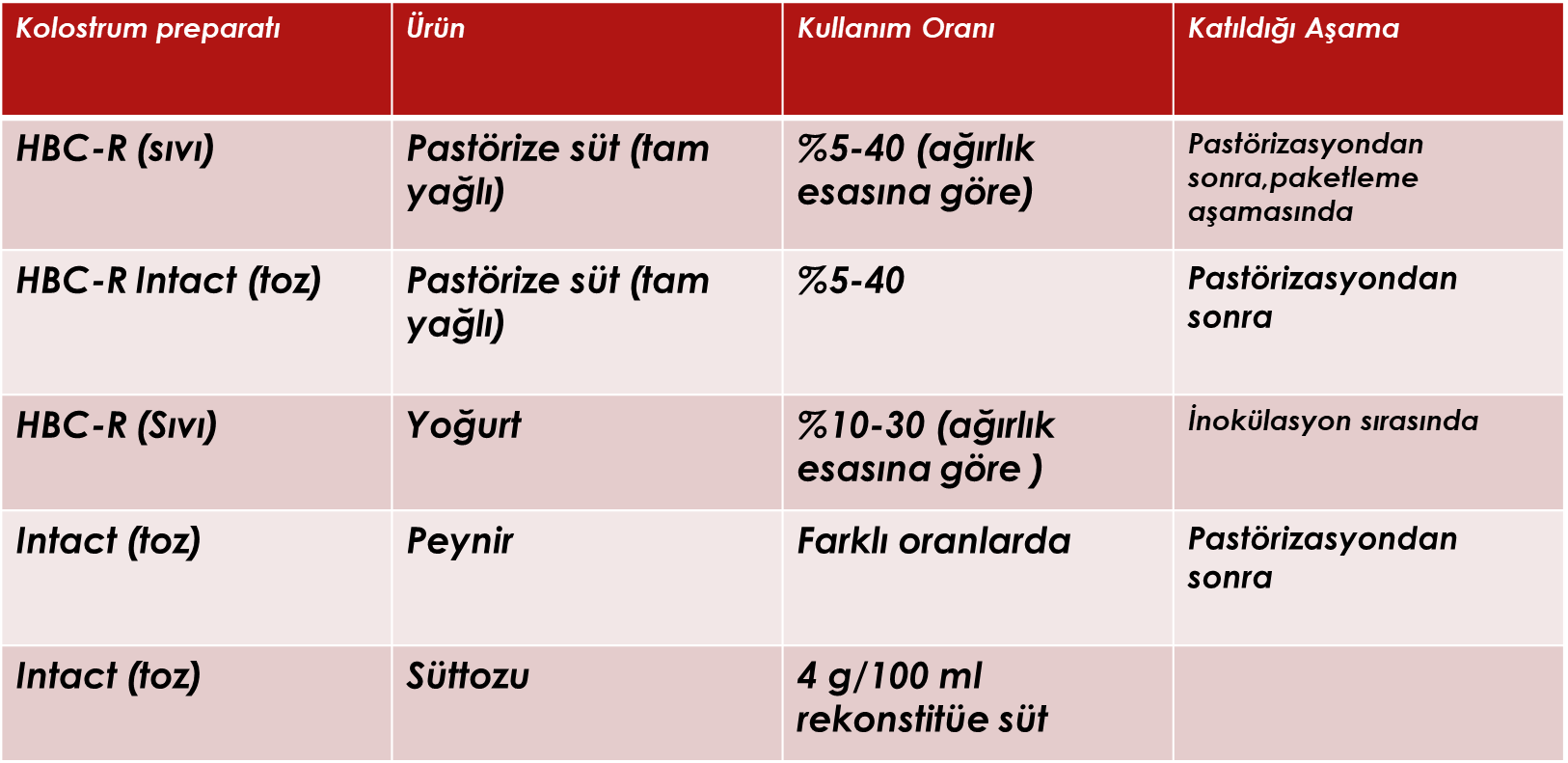